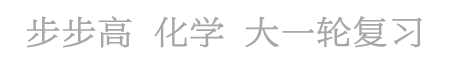 热点强化19
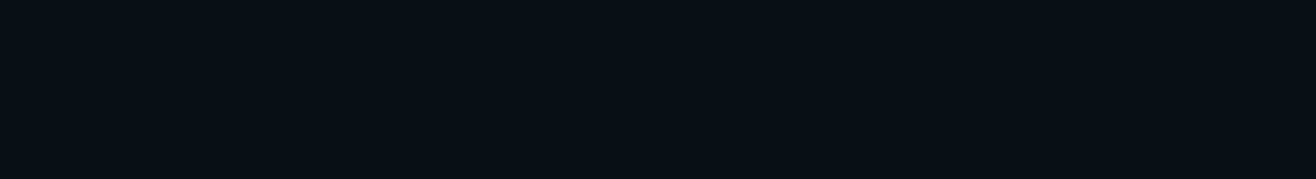 原子守恒法在多平衡体系计算中的应用
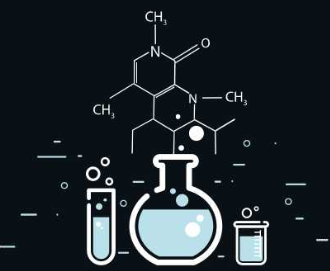 原子守恒法解题的基本思路：
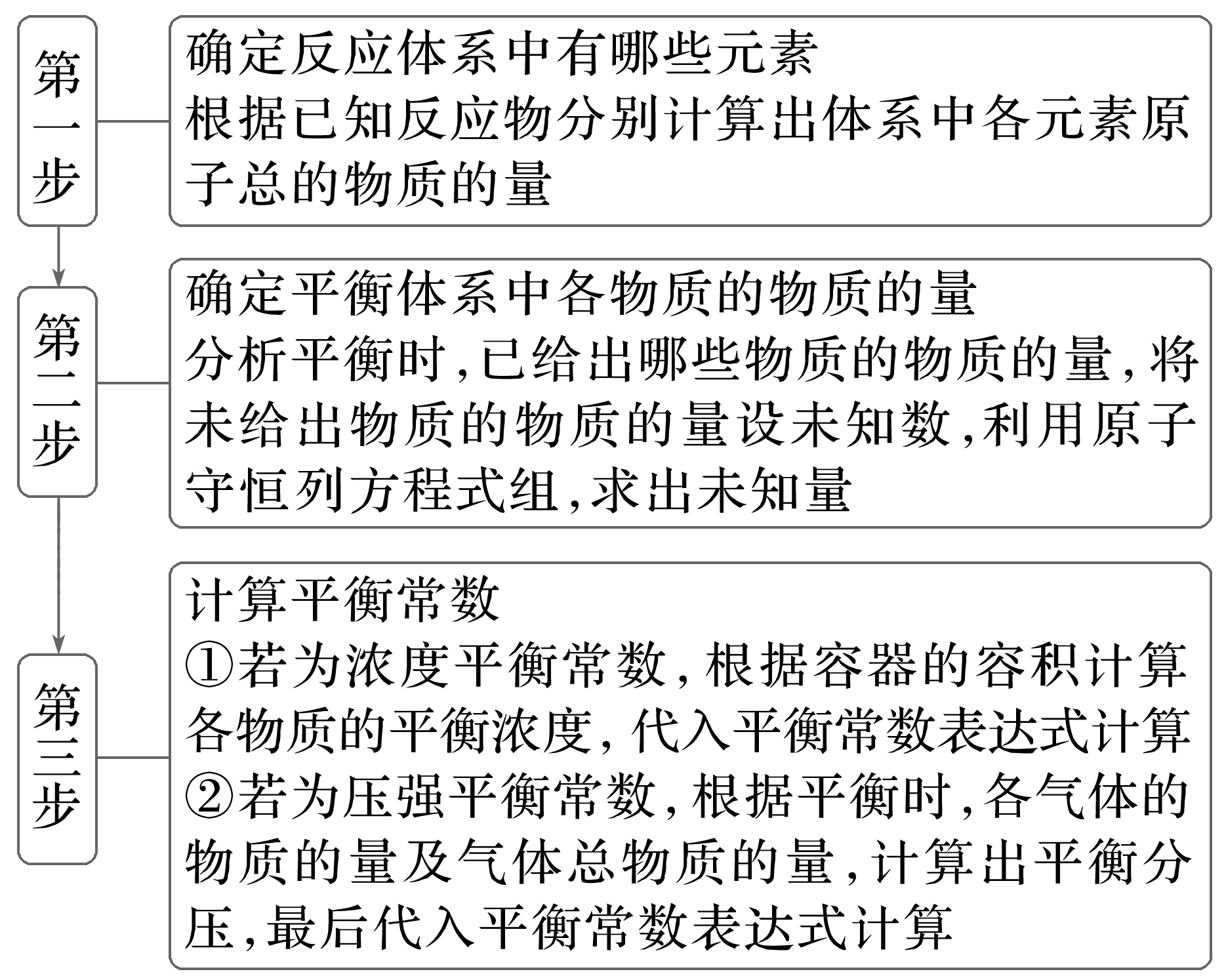 热点专练
1.[2022·河北，16(2)②]工业上常用甲烷、水蒸气重整制备氢气，体系中发生如下反应。
Ⅰ.CH4(g)＋H2O(g)       CO(g)＋3H2(g)
Ⅱ.CO(g)＋H2O(g)       CO2(g)＋H2(g)
恒温恒压条件下，1 mol CH4(g)和1 mol H2O(g)反应达平衡时，CH4(g)的转化率为a，

CO2(g)的物质的量为b mol，则反应Ⅰ的平衡常数Kx＝________________________[写

出含有a、b的计算式；对于反应mA(g)＋nB(g)       pC(g)＋qD(g)，Kx＝                   ，x

为物质的量分数]。其他条件不变，H2O(g)起始量增加到5 mol，达平衡时，a＝0.90，b＝0.65，平衡体系中H2(g)的物质的量分数为_____(结果保留两位有效数字)。
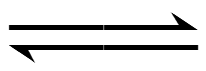 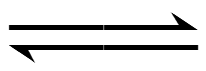 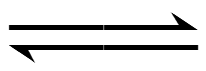 0.43
由已知信息知，转化的CH4 (g)为a mol，剩余的CH4(g)为(1－a) mol，根据C元素守恒可知，CO(g)的物质的量为(a－b) mol，根据H和O守恒可知，H2O(g)的物质的量为(1－a－b) mol，H2(g)的物质的量为(3a＋b) mol，则反应混合物的总物质的量为(2a＋2) mol，平衡混合物中，CH4(g)、H2O(g)、CO(g)、H2(g)的物质的量分
其他条件不变，H2O(g)起始量增加到5 mol，达平衡时，a＝0.90，b＝0.65，则平衡时，CH4(g)为0.1 mol，根据C元素守恒可知，CO(g)的物质的量为0.25 mol，根据H和O守恒可知，H2O(g)的物质的量为(5－0.90－0.65) mol＝3.45 mol，H2(g)的物质的量为3.35 mol，平衡混合物的总物质的量为7.8 mol，平衡体系中H2(g)

的物质的量分数为        ≈0.43。
2.[2020·山东，18(2)]探究CH3OH合成反应化学平衡的影响因素，有利于提高CH3OH的产率。以CO2、H2为原料合成CH3OH涉及的主要反应如下：
Ⅰ.CO2(g)＋3H2(g)       CH3OH(g)＋H2O(g)　ΔH1＝－49.5 kJ·mol－1
Ⅱ.CO(g)＋2H2(g)       CH3OH(g)　ΔH2＝－90.4 kJ·mol－1
Ⅲ.CO2(g)＋H2(g)       CO(g)＋H2O(g)　ΔH3
一定条件下，向体积为V L的恒容密闭容器中通入1 mol CO2和3 mol H2发生上述反应，

达到平衡时，容器中CH3OH(g)为a mol，CO为b mol，此时H2O(g)的浓度为_____ mol·

L－1(用含a、b、V的代数式表示，下同)，反应Ⅲ的平衡常数为____________________。
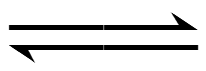 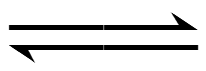 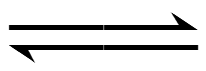 由题给反应的化学方程式可知，对于反应Ⅰ，每生成1 mol甲醇的同时生成1 mol水；对于反应Ⅲ，每生成1 mol一氧化碳的同时生成1 mol水；对于反应Ⅱ，每消耗1 mol一氧化碳的同时生成1 mol甲醇；由此可知，生成的水的物质的量等于生成的甲醇和一氧化碳的物质的量之和，即生成水的物质的量为(a＋b) mol，即水

的浓度为          mol·L－1。

由C原子个数守恒可知，平衡时混合气体中CO2的物质的量为(1－a－b) mol，由H原子个数守恒可知，平衡时混合气体中H2的物质的量为[3－2a－(a＋b)] mol，

因此平衡常数K＝                                     。
3.[2019·天津，7(5)]在1 L真空密闭容器中加入a mol PH4I固体，t ℃时发生如下反应：
PH4I(s)       PH3(g)＋HI(g)　①
4PH3(g)       P4(g)＋6H2(g)　②
2HI(g)       H2(g)＋I2(g)　③
达平衡时，体系中n(HI)＝b mol，n(I2)＝c mol，n(H2)＝d mol，则t ℃时反应①的平衡

常数K值为_____________(用字母表示)。
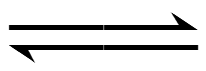 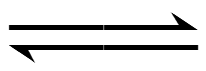 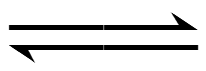 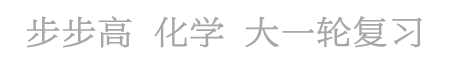 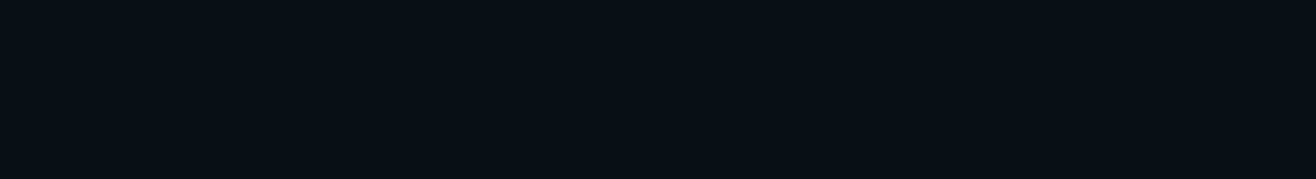 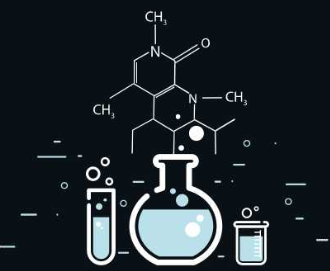